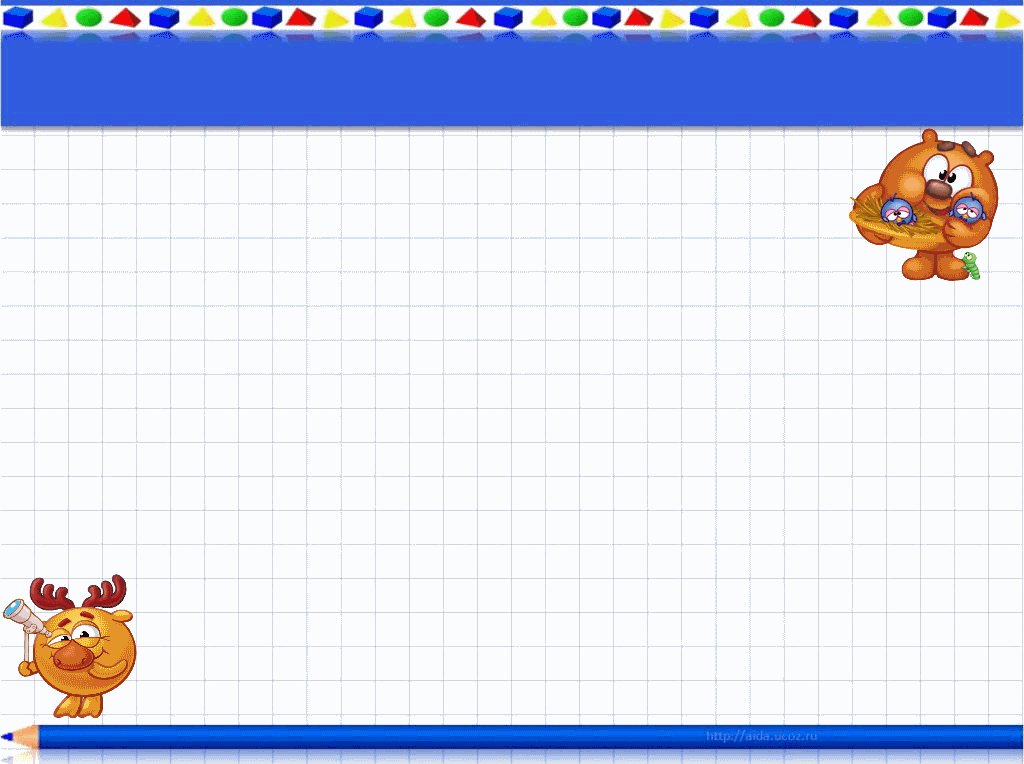 Устный счёт
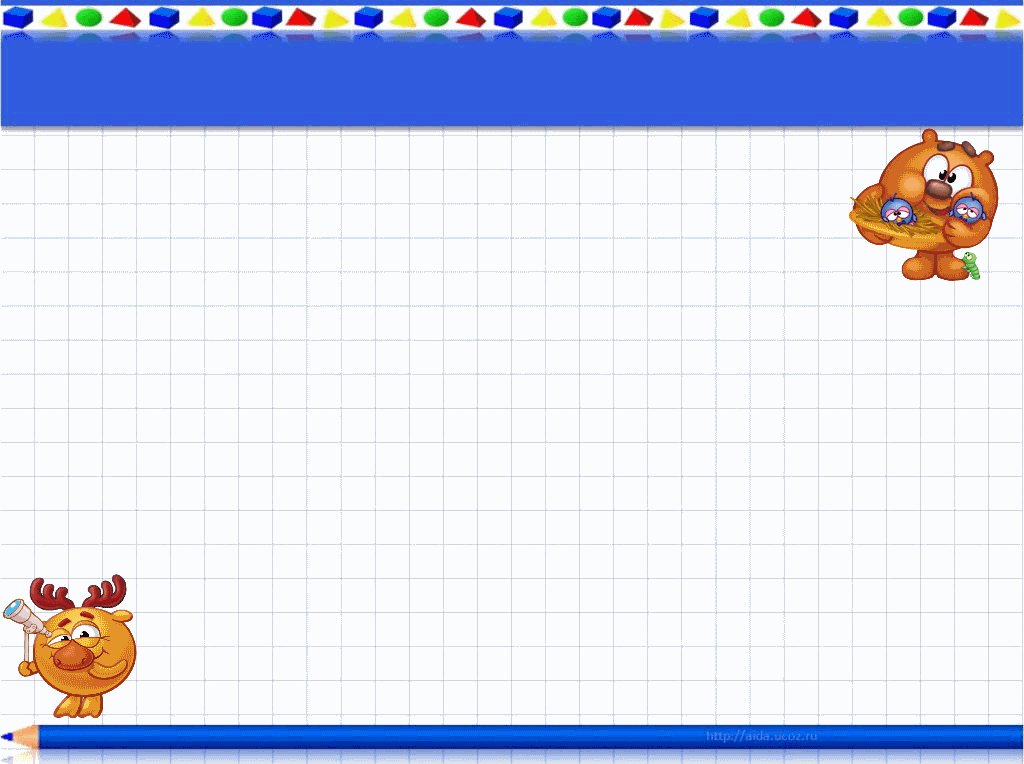 Решите цепочку примеров
- 3
+ 2
7
+ 1
6
7
9
- 2
+ 2
- 1
4
6
5
- 3
+2
+ 3
3
5
8
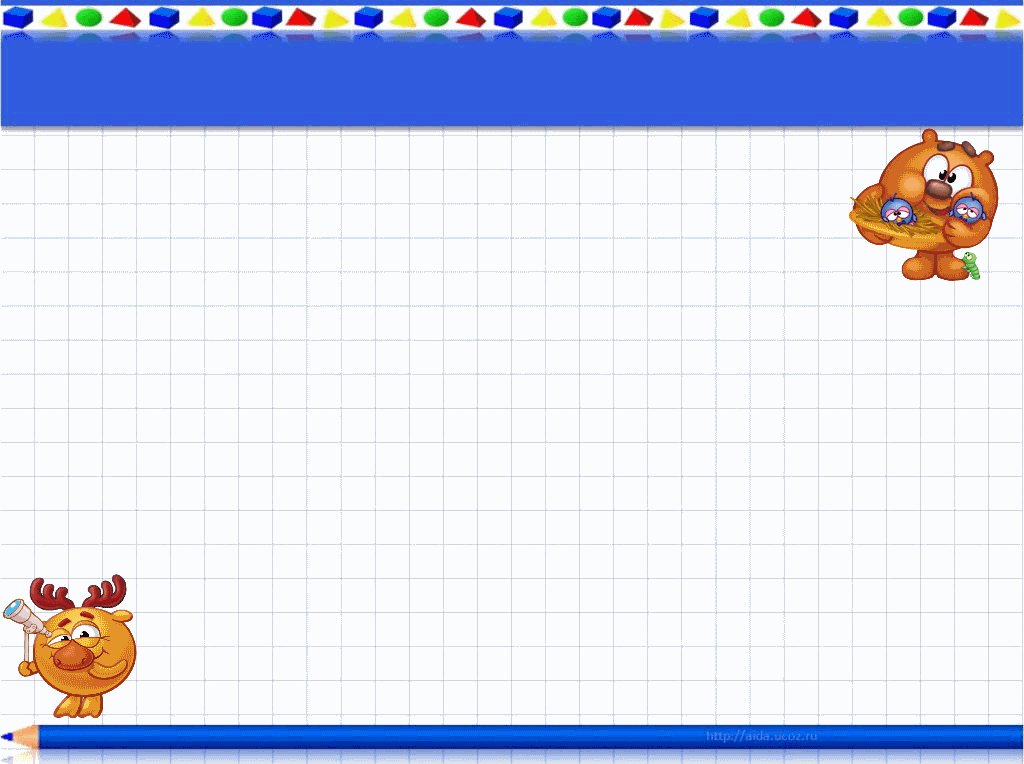 Расставь числа в порядке увеличения
13
7
10
8
2
17
15
5
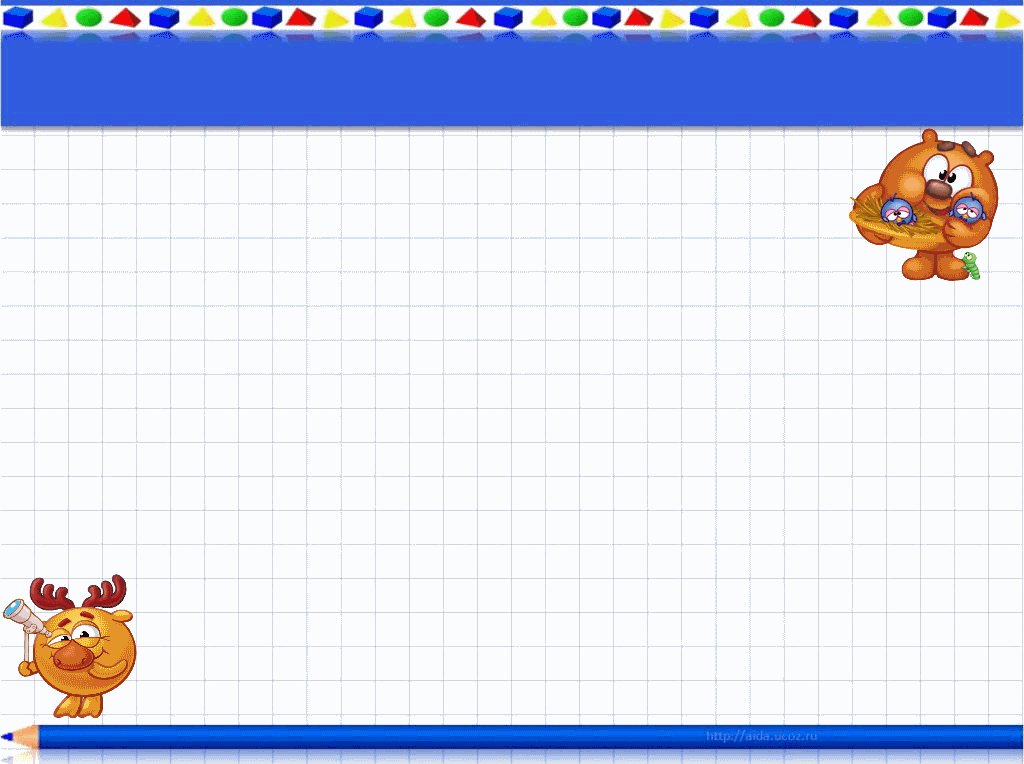 Поставь  вопрос  и  реши  задачу
Маша съела 15 конфет, а 
Вова на 3 конфеты больше.
Сколько 
…………….
конфет съел Вова ?
конфет осталось?
Решение:
15 + 3 = 18 (к.)
Ответ: 18 конфет съел Вова.
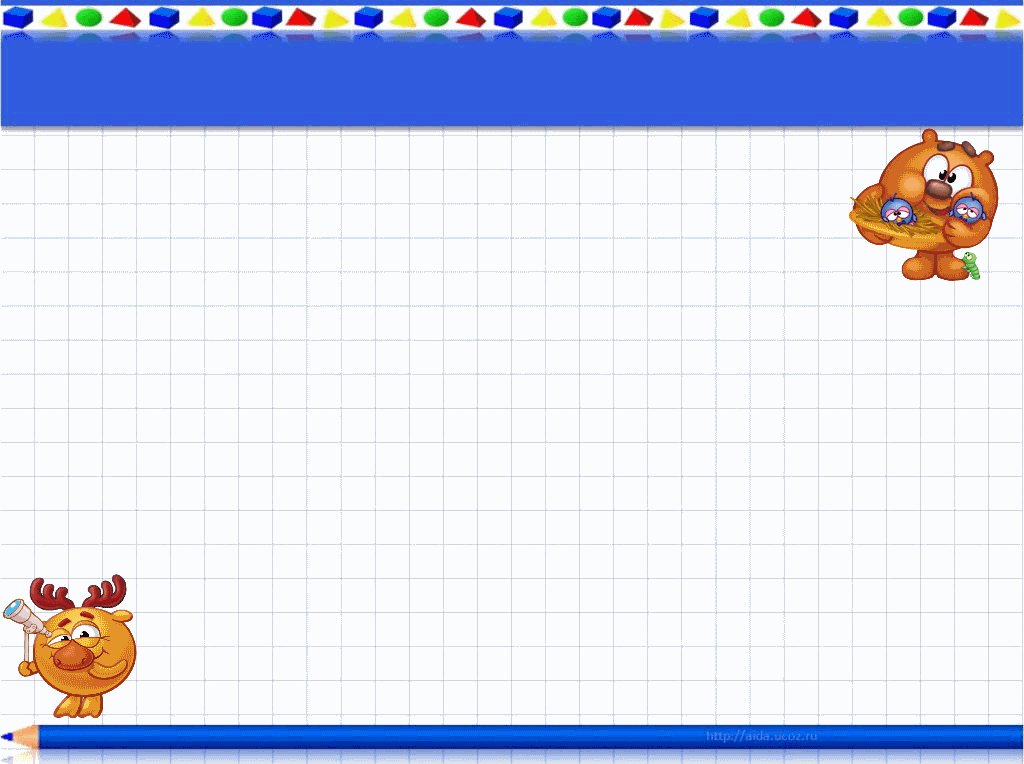 Реши задачу
Папа купил 6 тетрадей,
 а мама купила на 4 тетради больше.
Сколько всего тетрадей купили 
папа и мама вместе?
6+4=10 (с.)-купила мама
10 +7 = 17 (с.) - всего
Ответ : 17  тетрадей купили папа и мама.
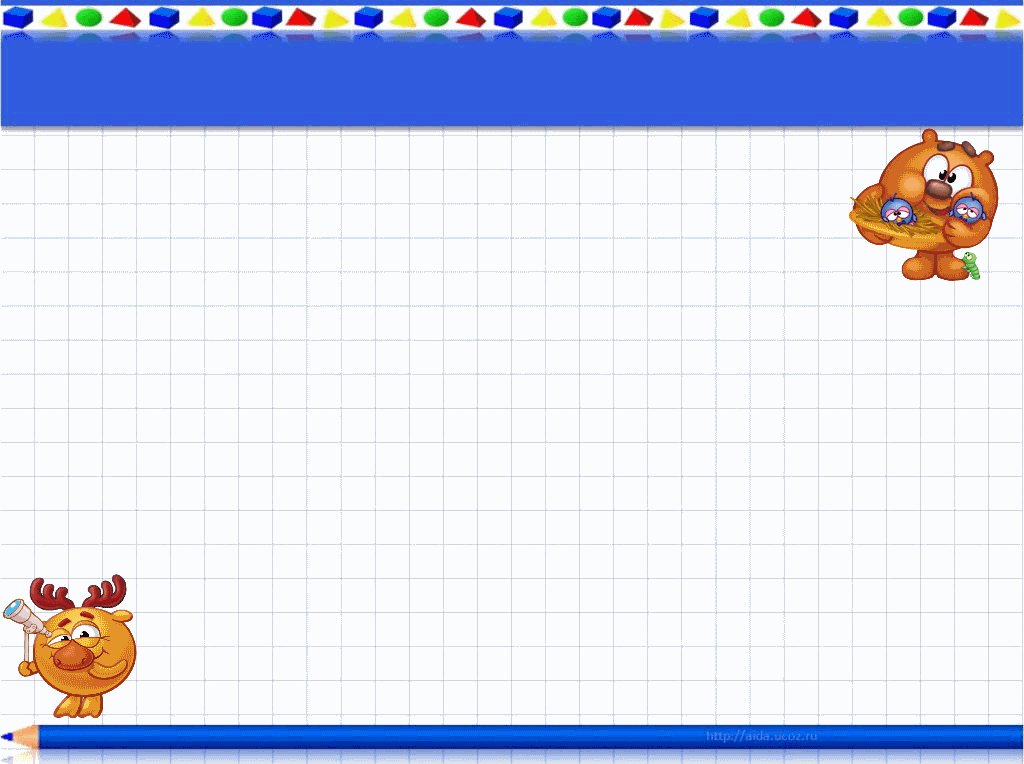 Молодцы!
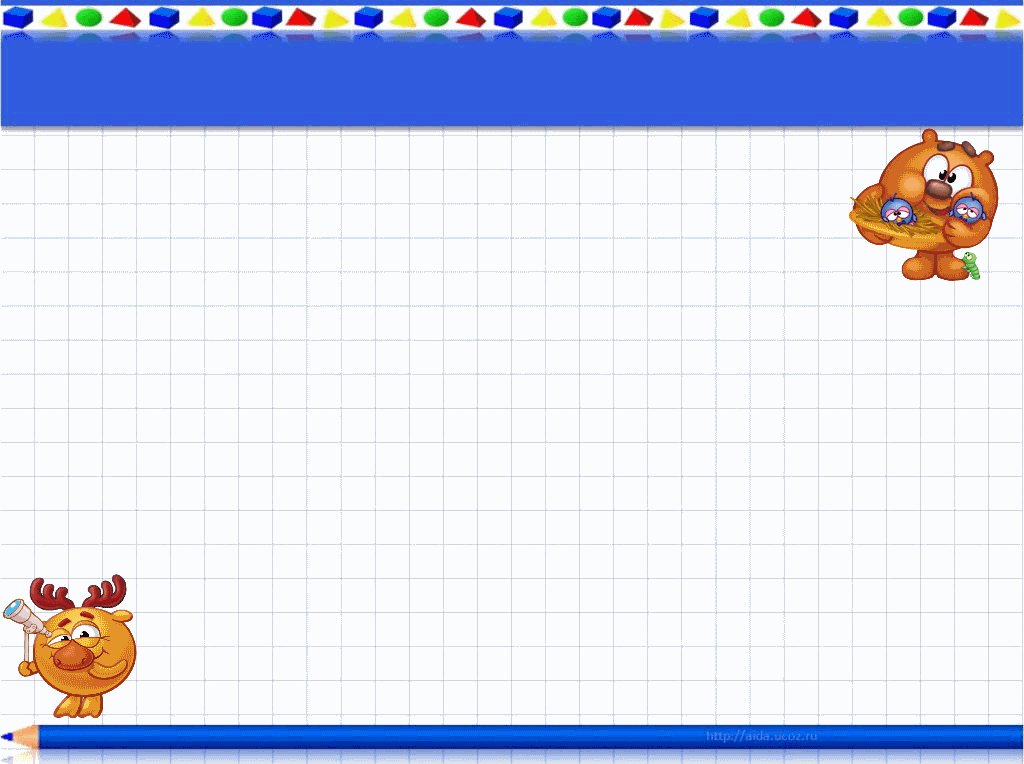 «Засели» домики
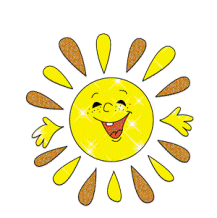 9
7
4
2
7
4
3
6
?
5
5
?
?
2
?
3
?
6
?
1